«Оформительский дизайн ДОУ:     создание объемных ростовых сказочных героев на основе 
бросового материала»
Старший воспитатель МКДОУ д/с № 506 высшей квалификационной категории Плетенчук Надежда Витальевна
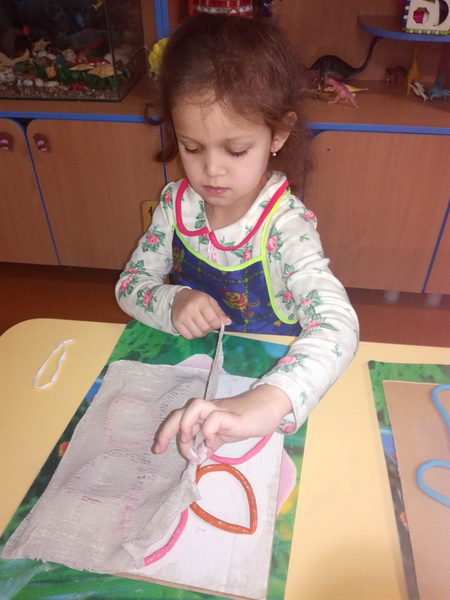 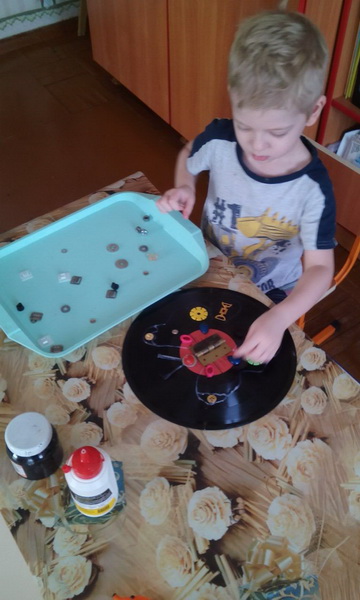 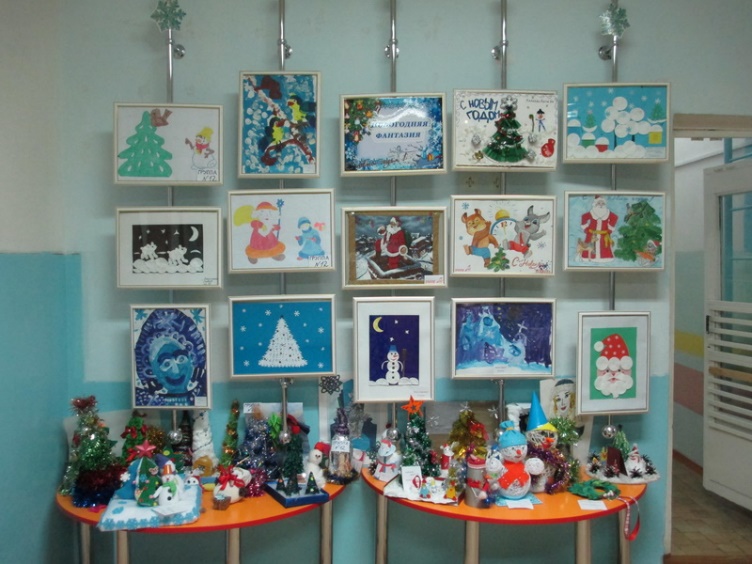 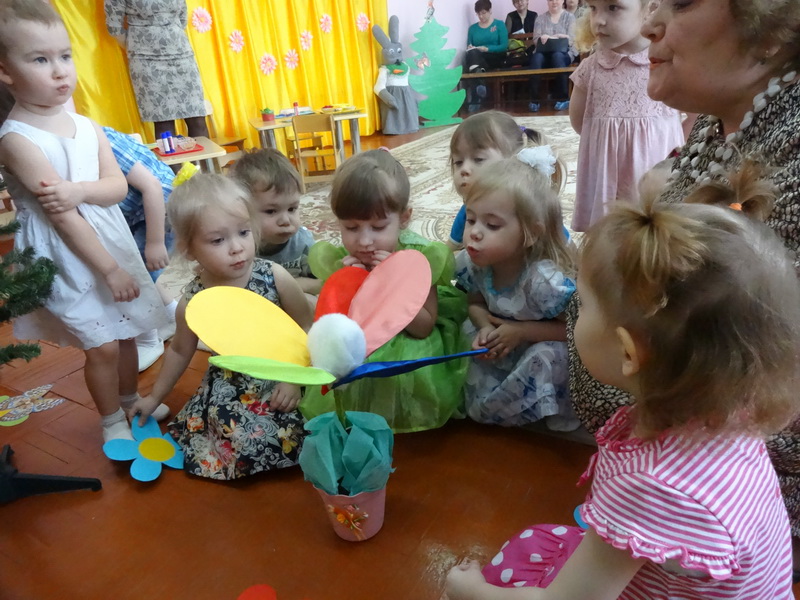 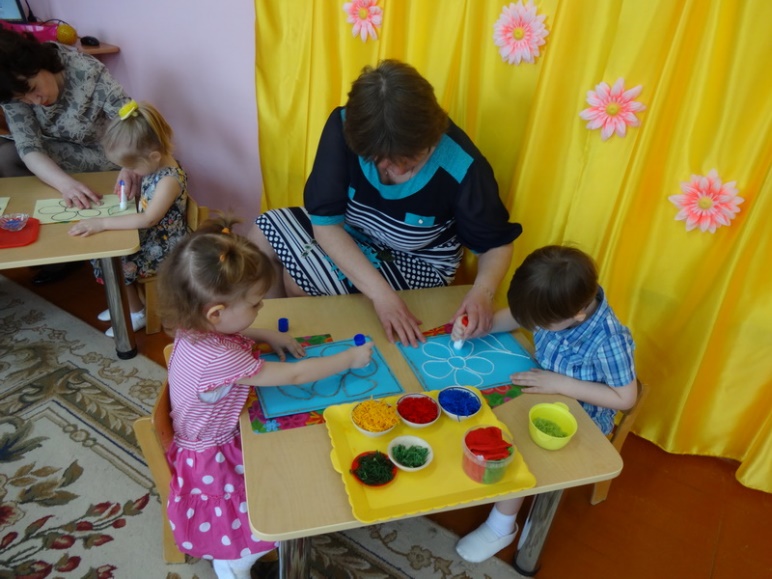 Оформительский дизайн для детей
Цель: создание условий для раскрытия и развития творческого потенциала дошкольника при помощи дизайна для детей.
Задачи:  
формировать эстетику среды, окружающей ребёнка; 
стимулировать его творчество;
 готовить к жизни в социуме.
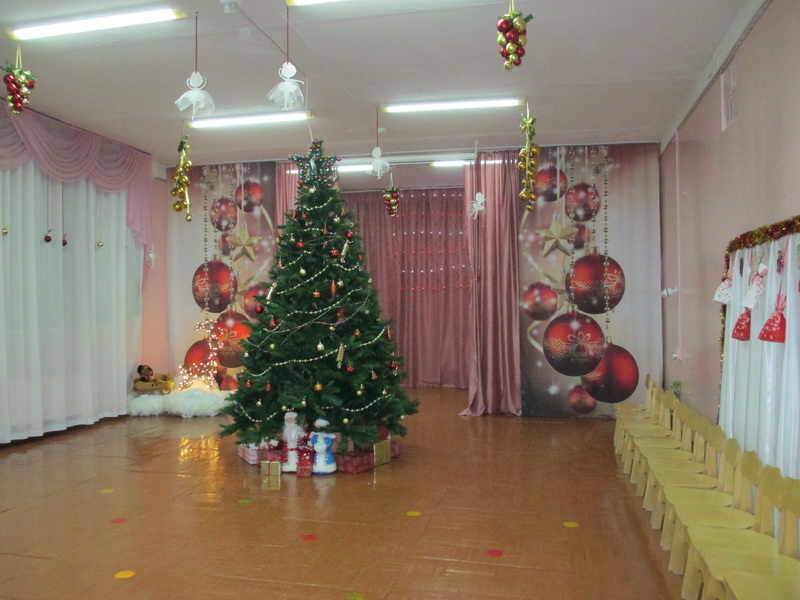 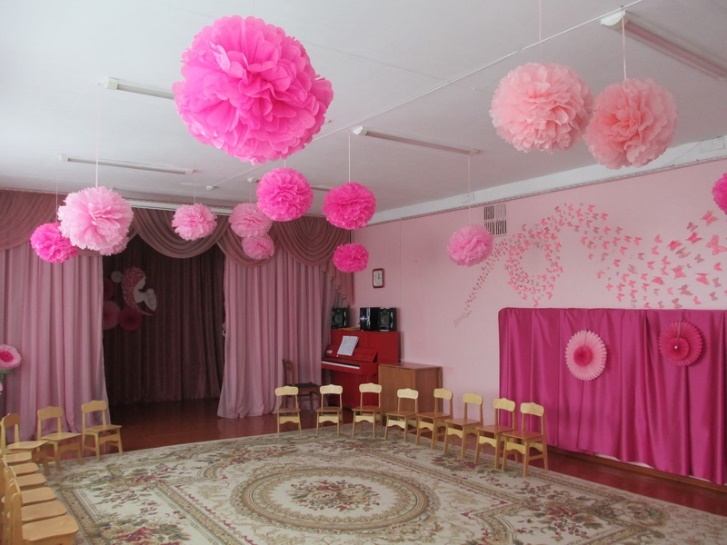 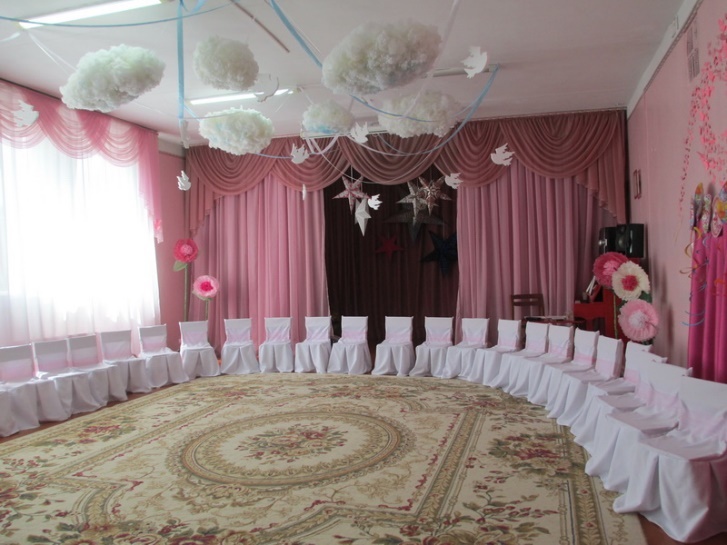 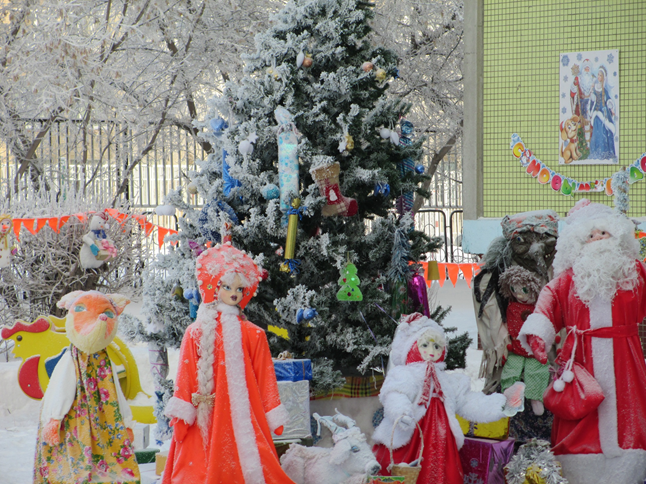 Новогоднее оформление зимнего участка
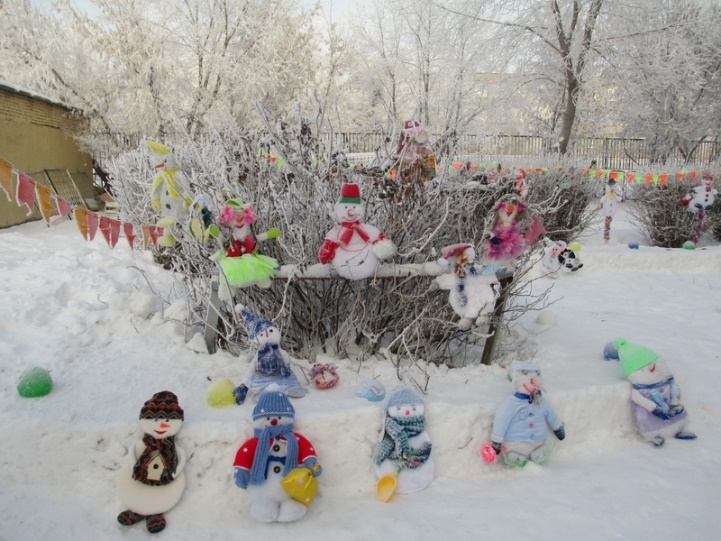 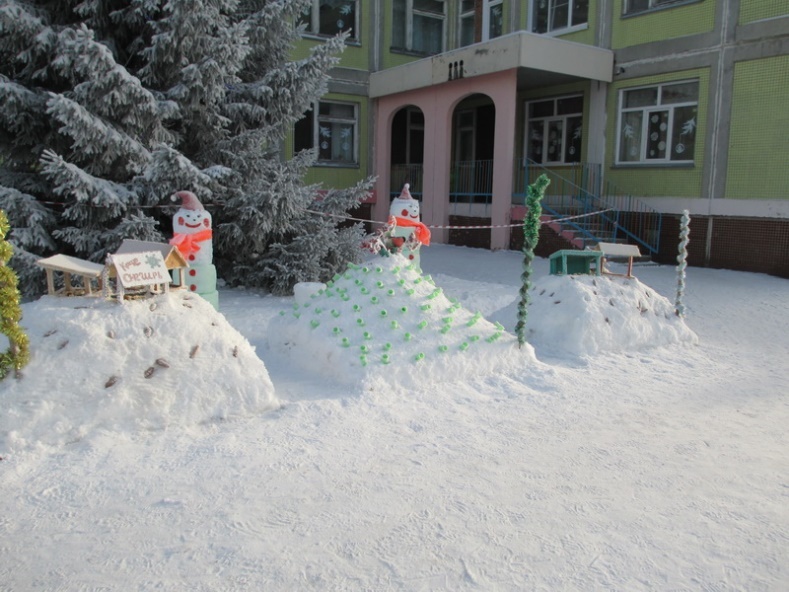 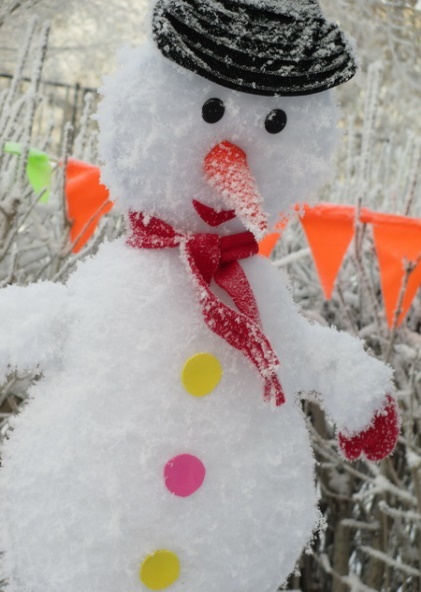 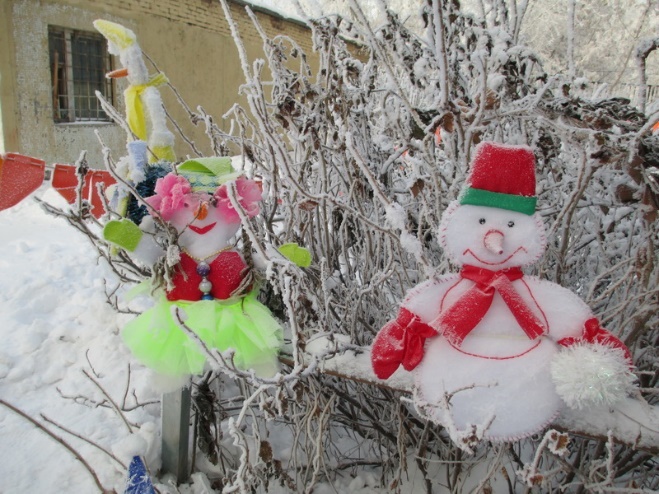 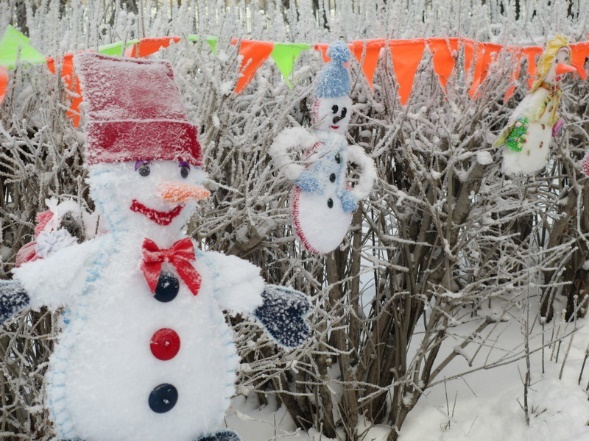 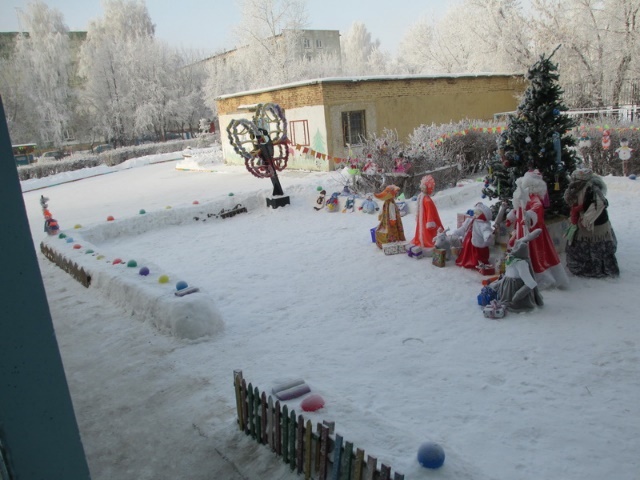 Мастер-класс «Дед Мороз»
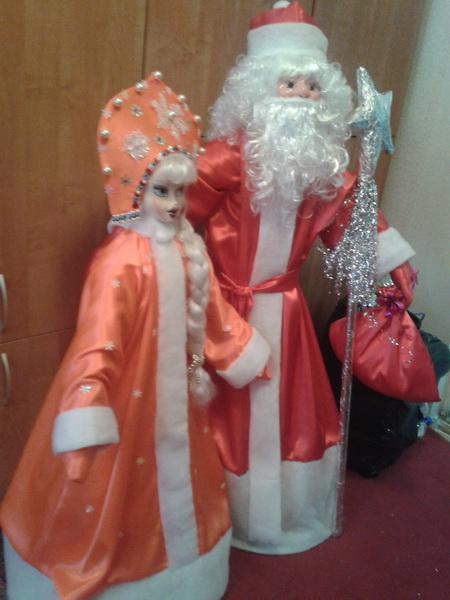 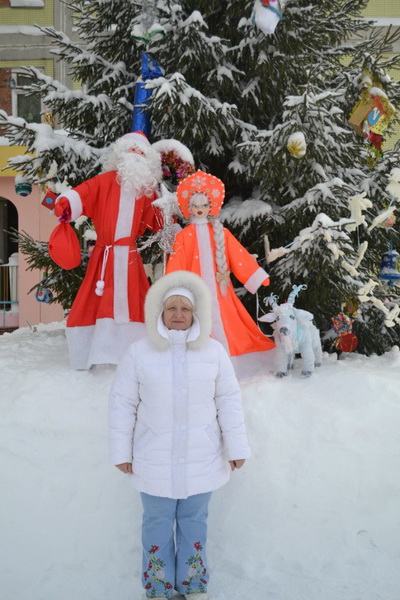 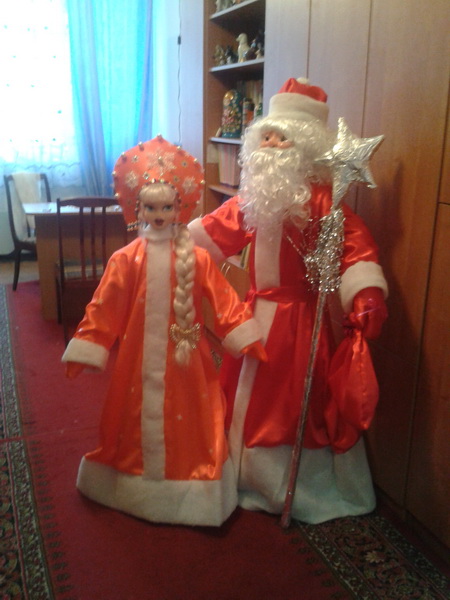 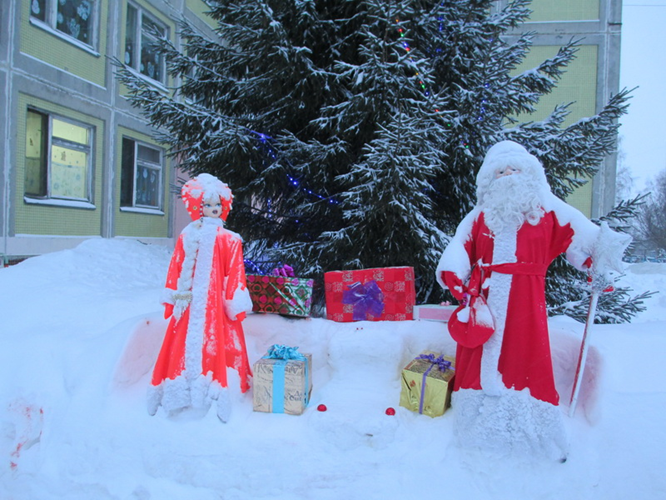 Для создания фигуры понадобится
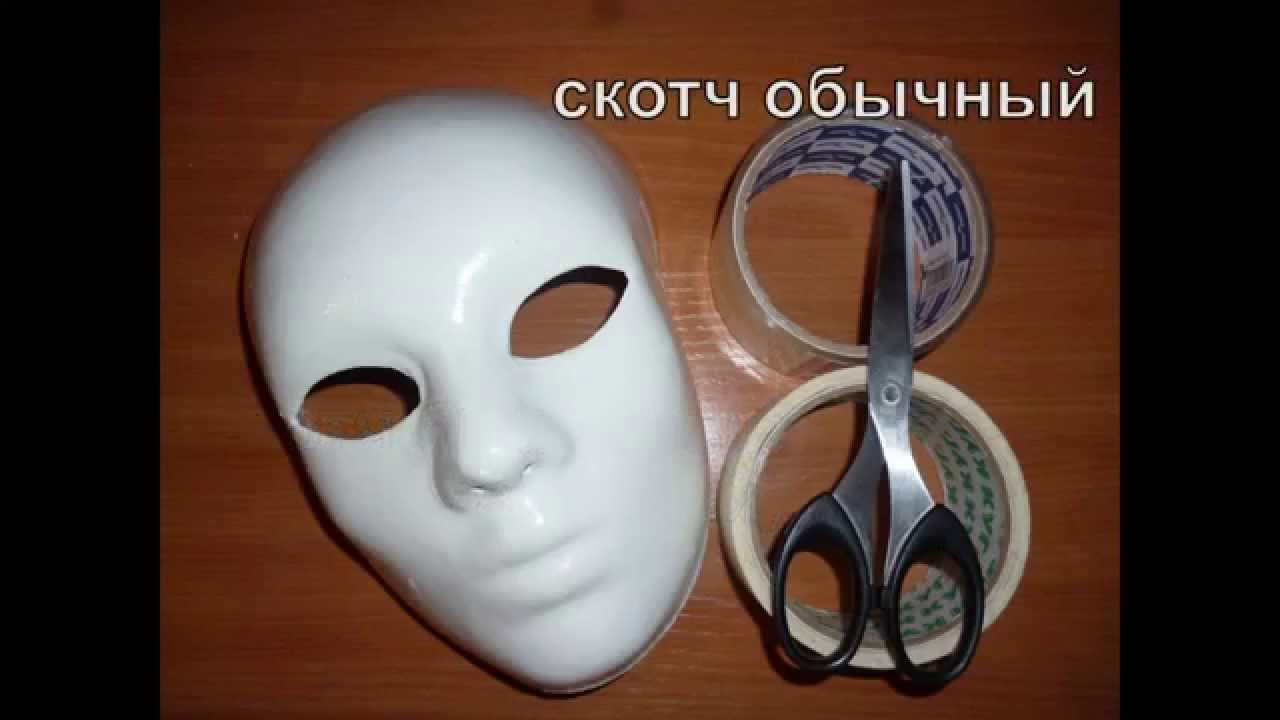 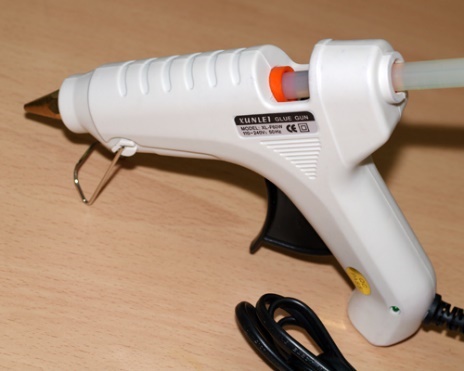 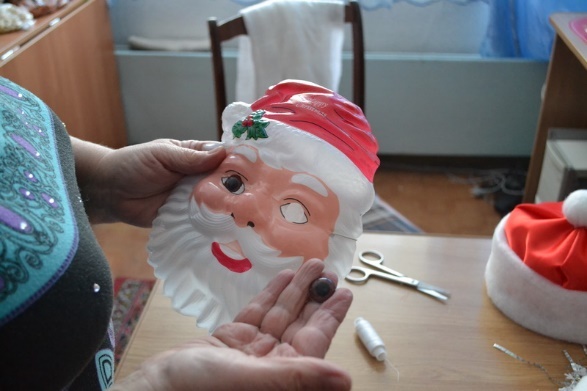 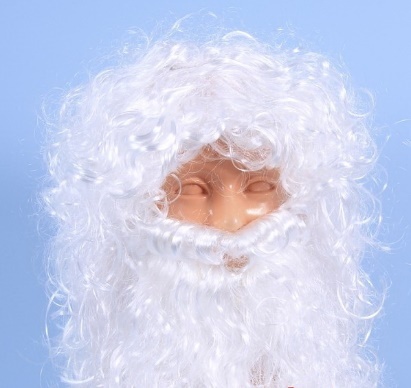 Создание основы фигуры
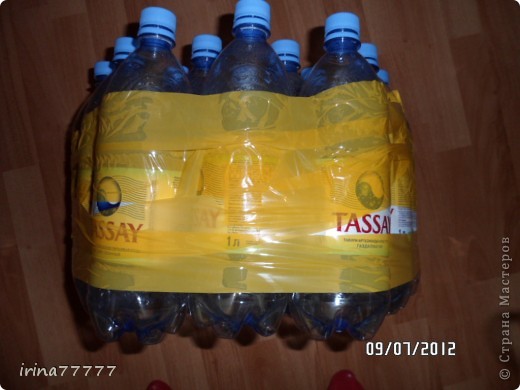 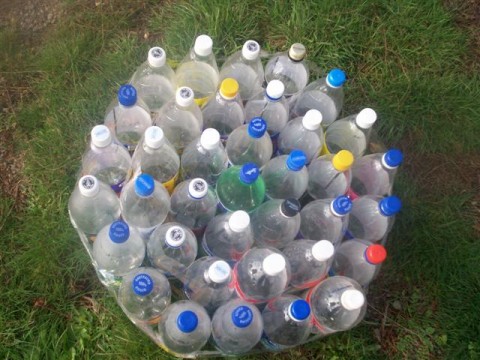 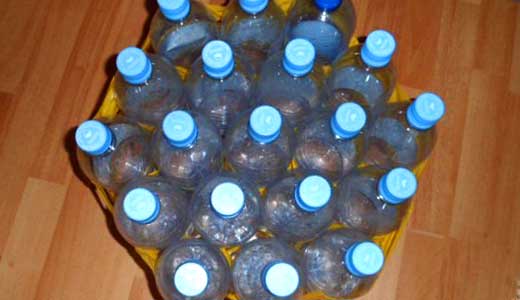 Основа туловища будет состоять из двух видов бутылок.
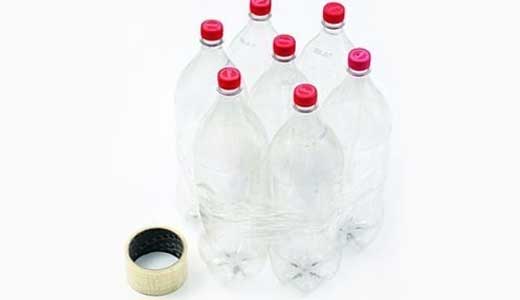 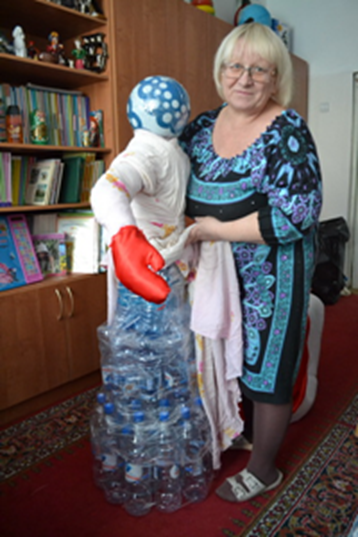 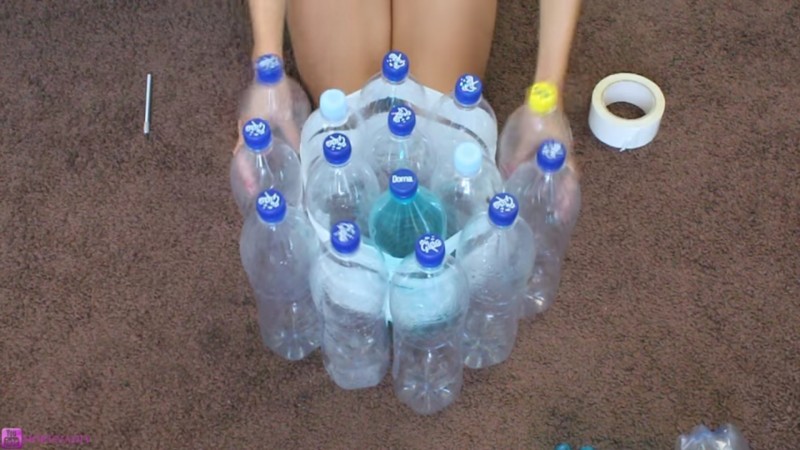 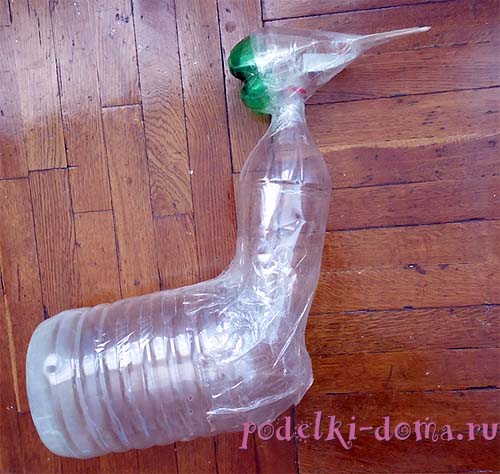 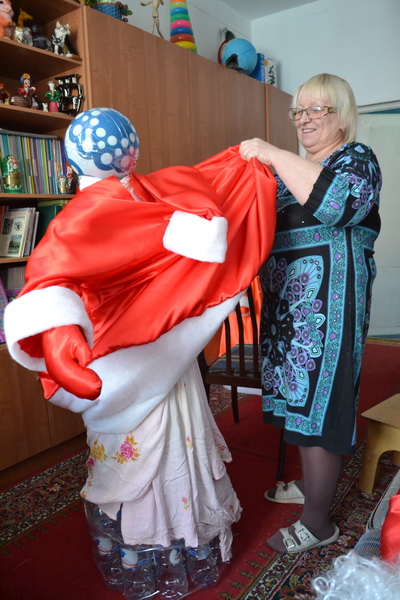 Выкроить и сшить костюм для Деда мороза
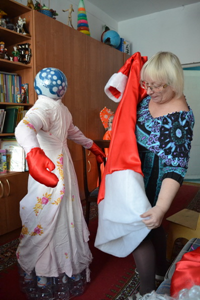 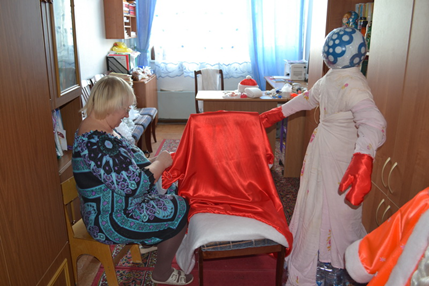 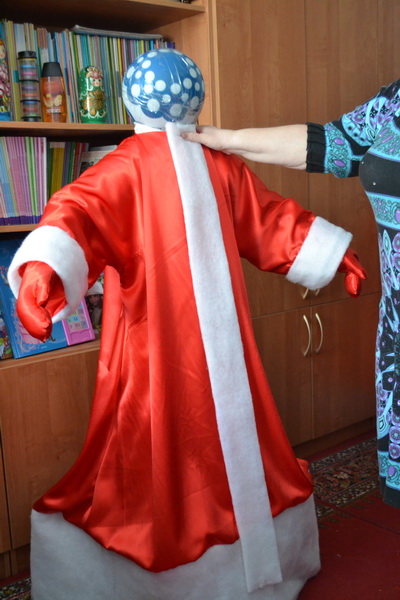 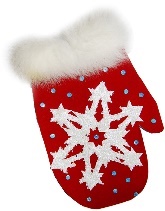 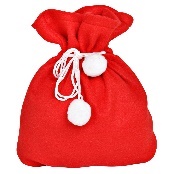 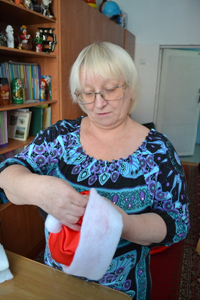 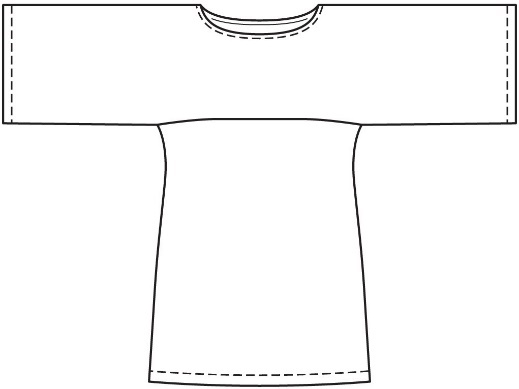 Голова поделки
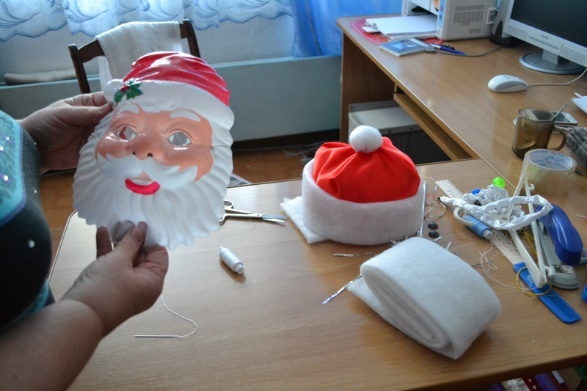 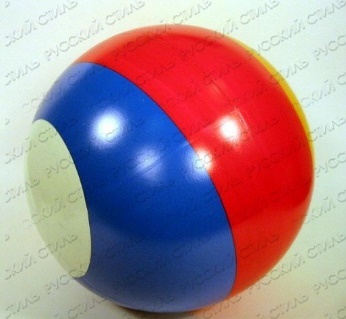 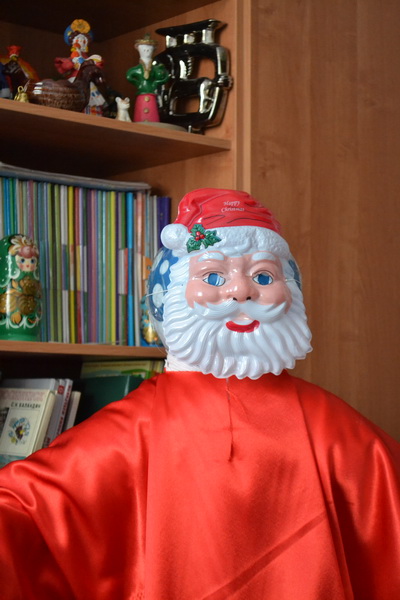 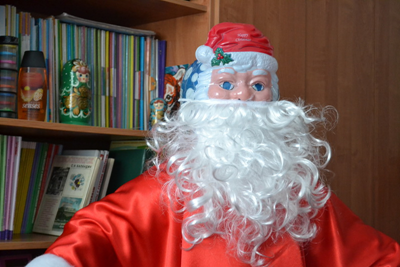 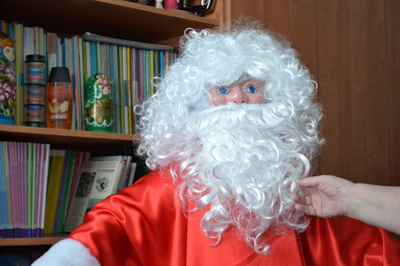 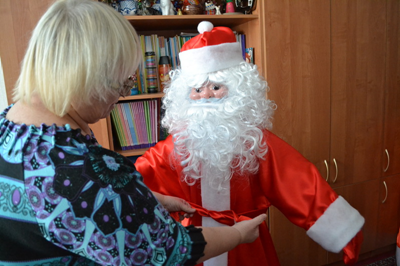 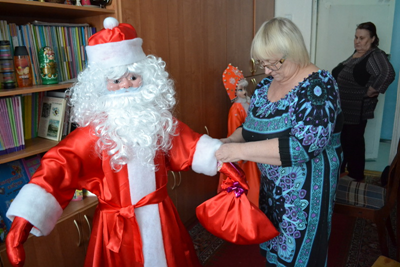 Голова для снегурочки
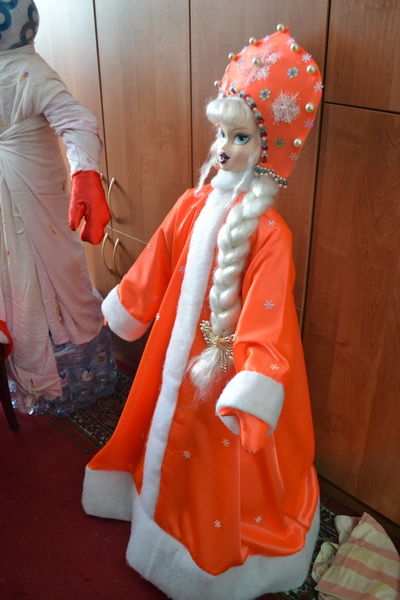 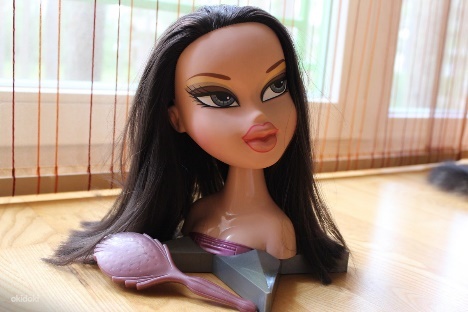 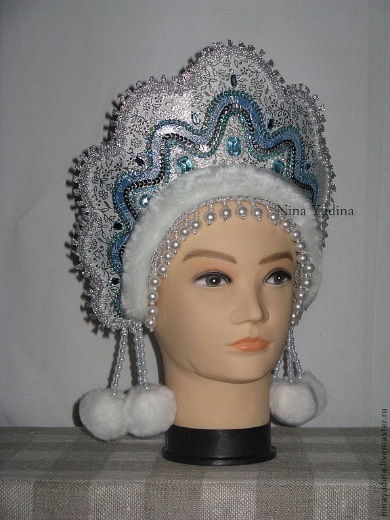 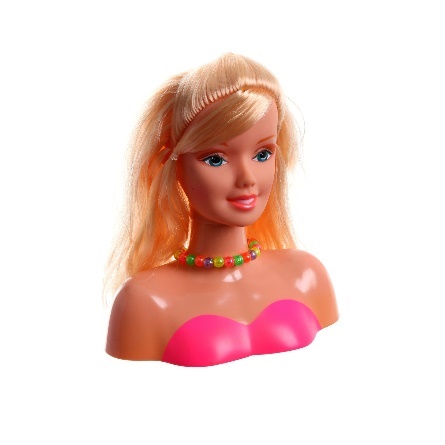 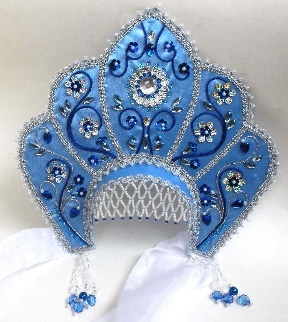 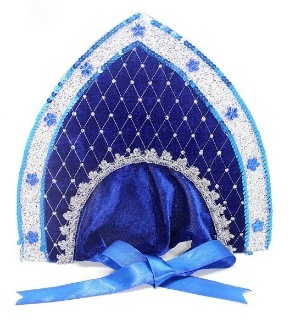 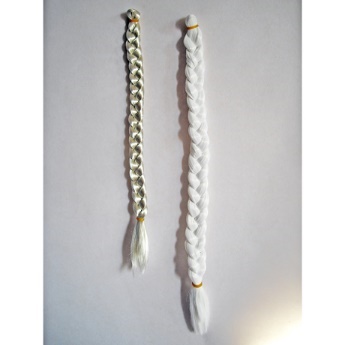 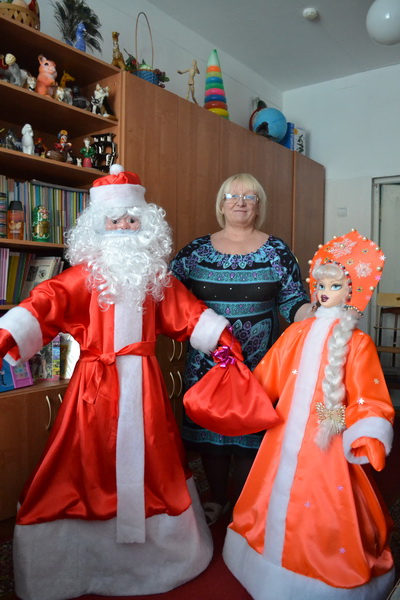 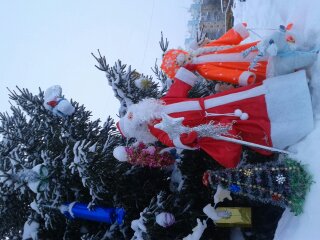 Оформительское решение летнего участка
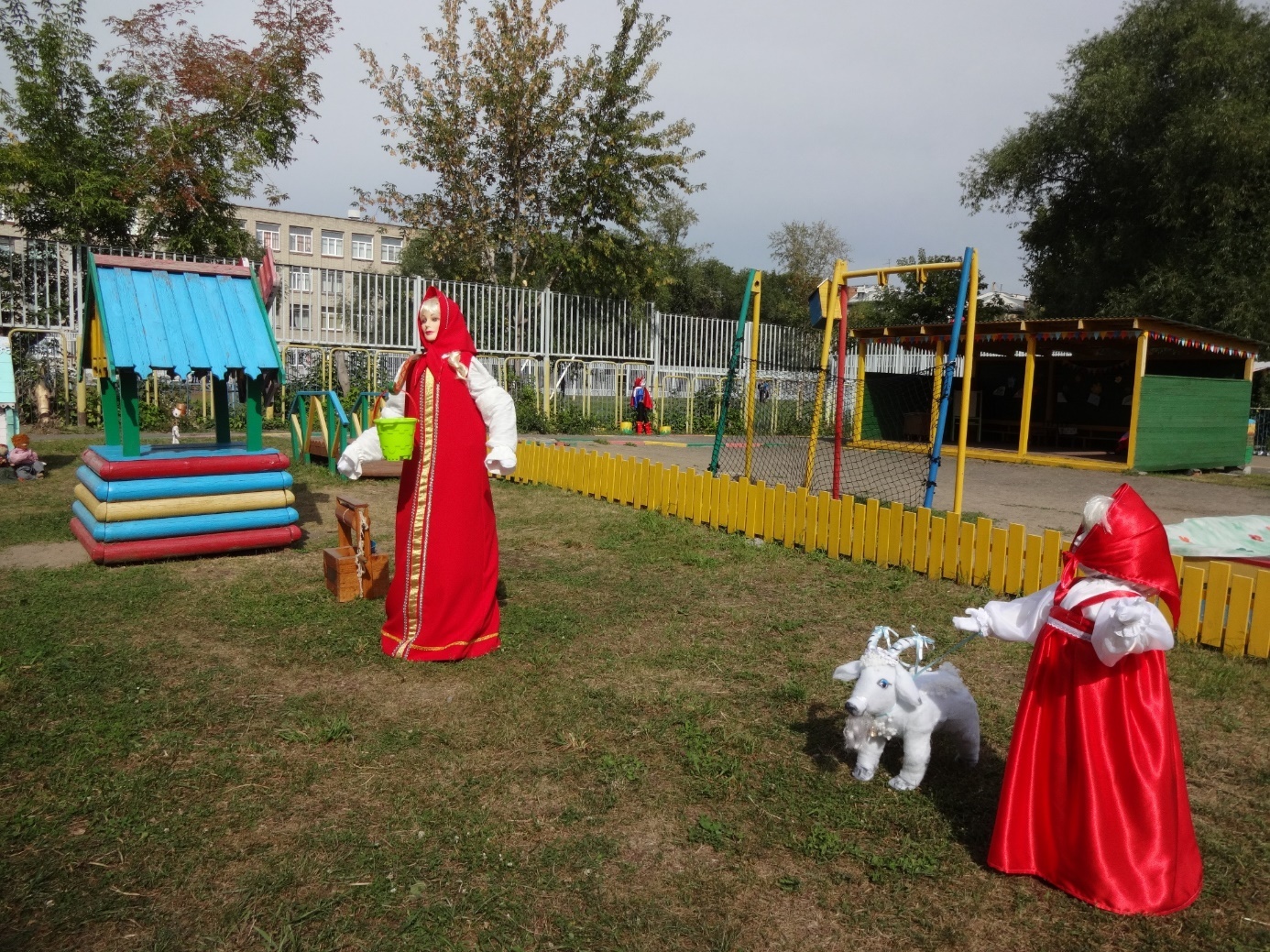 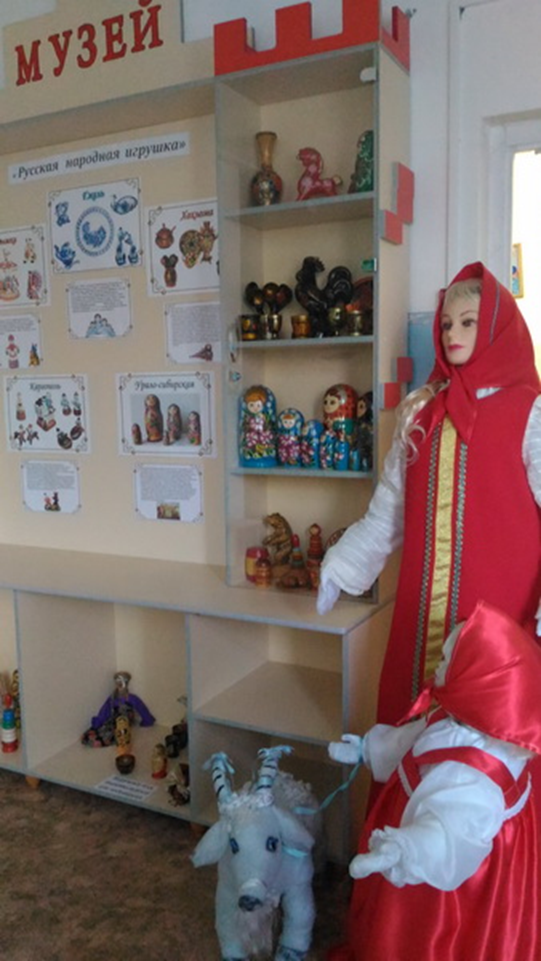 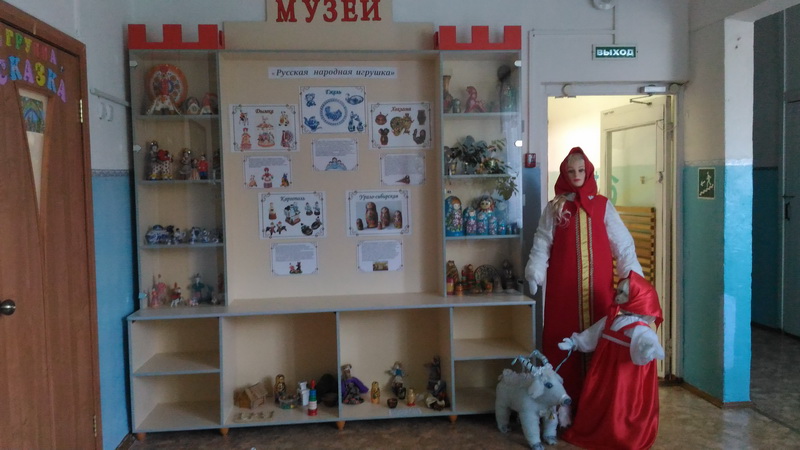 Музей  «Русская народная игрушка»
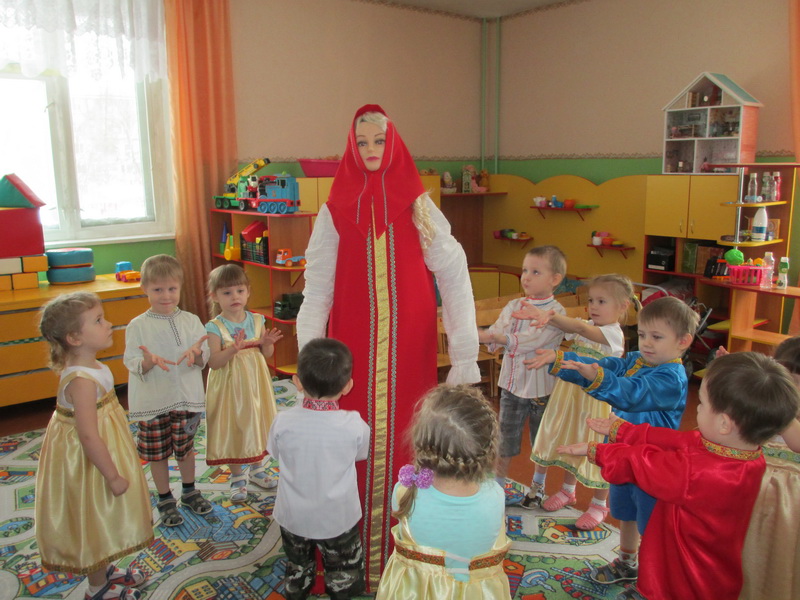 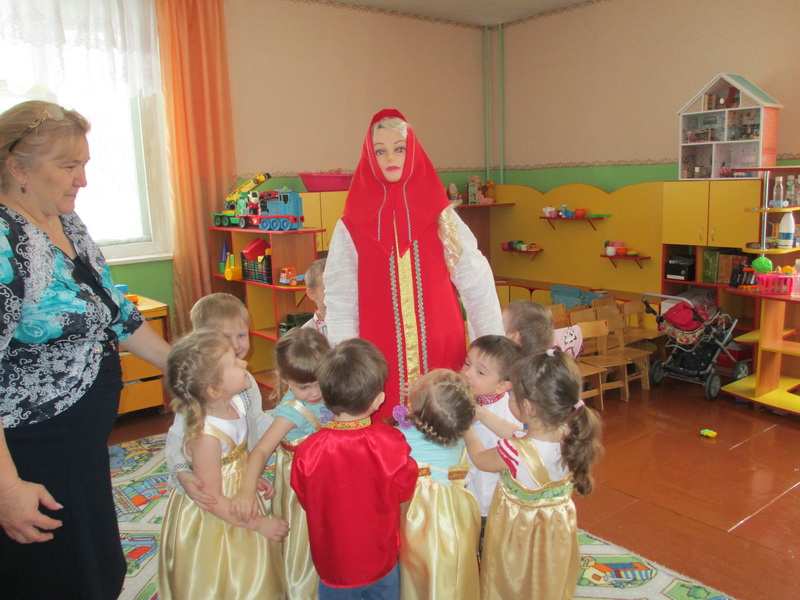 Новизну дети воспринимают 
эмоционально.
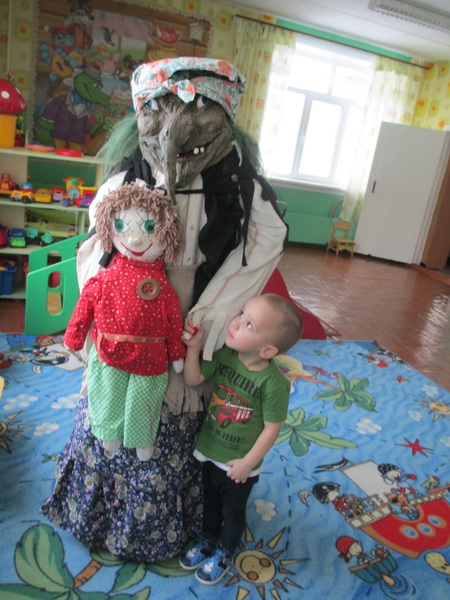 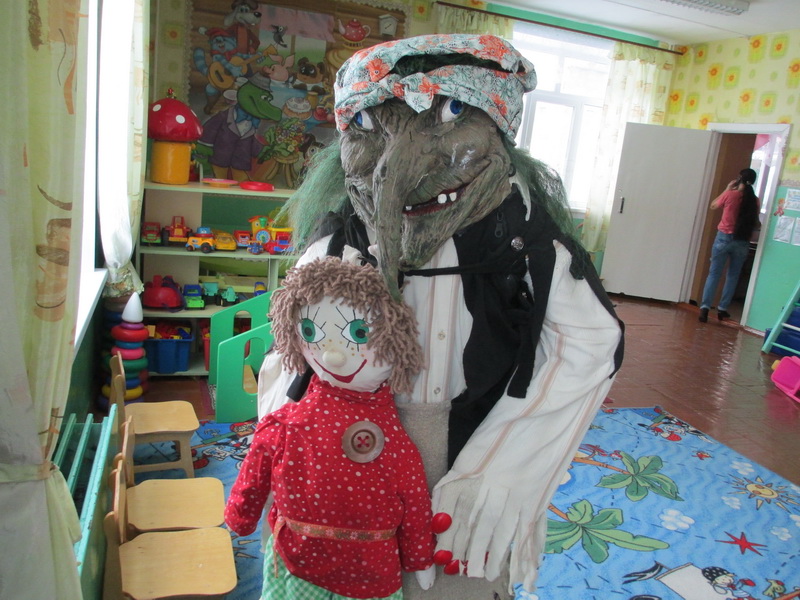 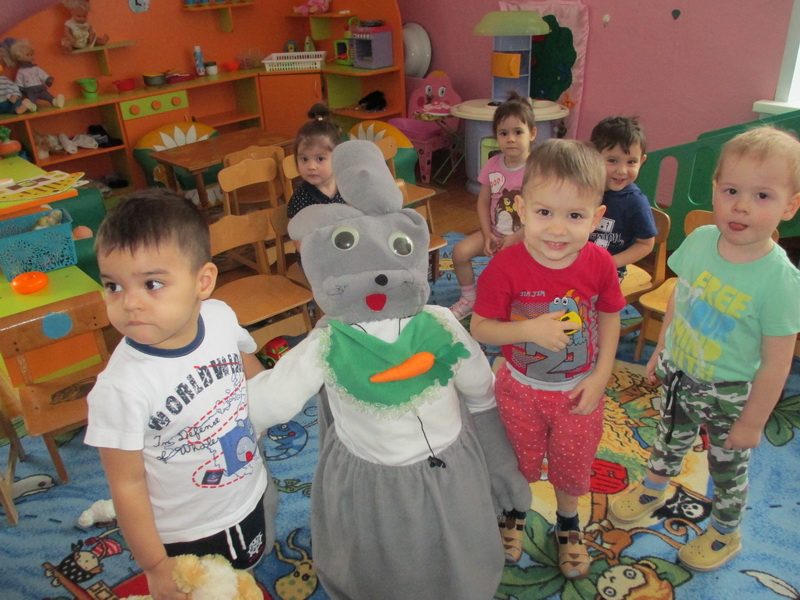 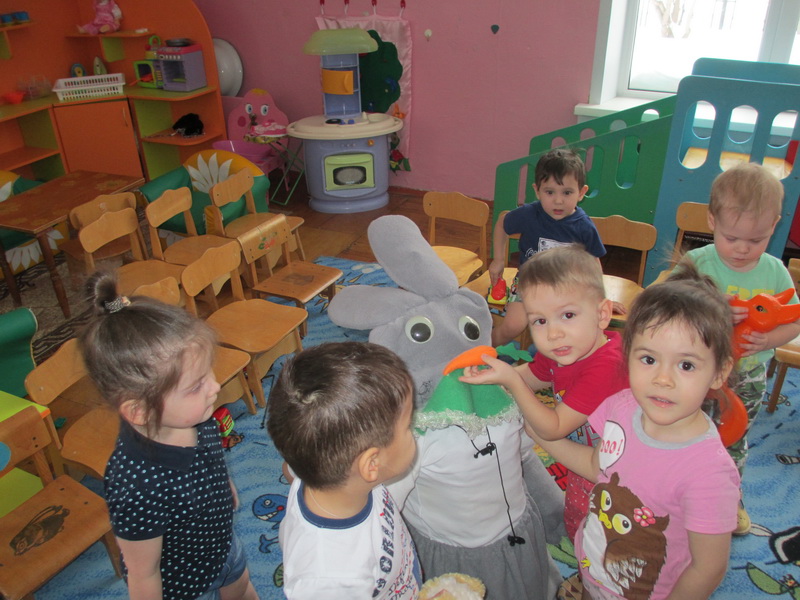 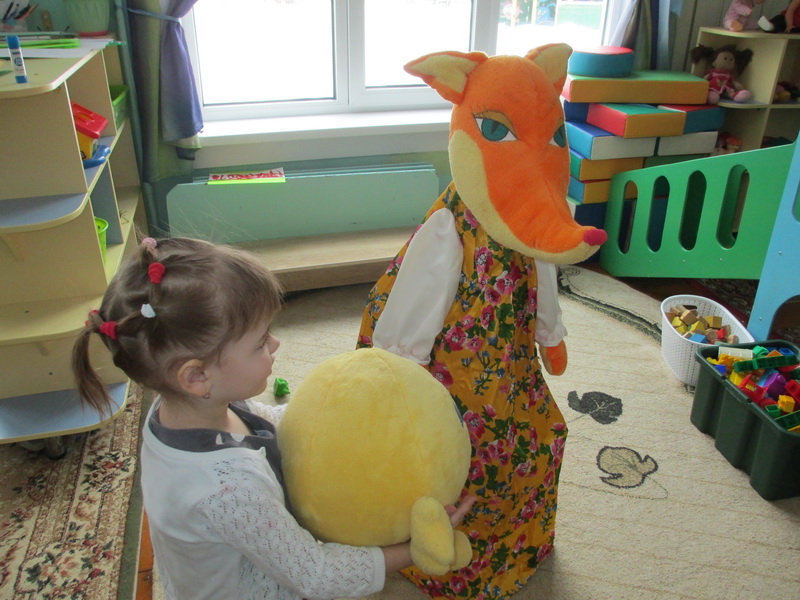 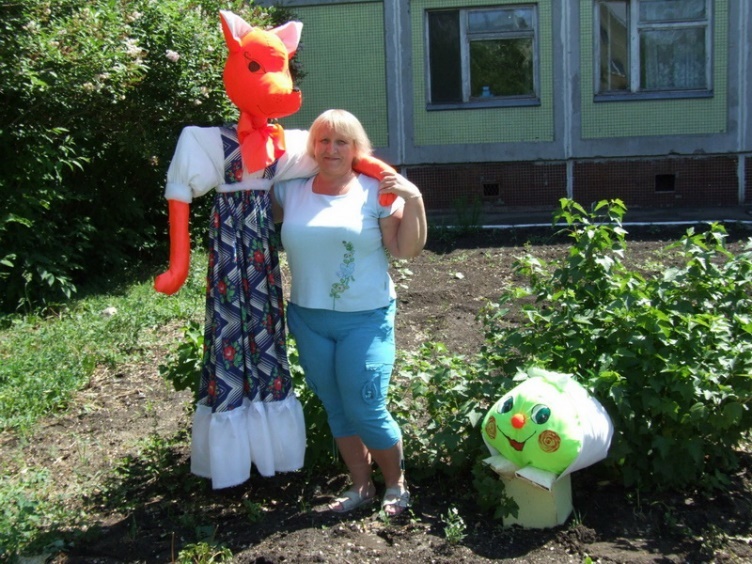 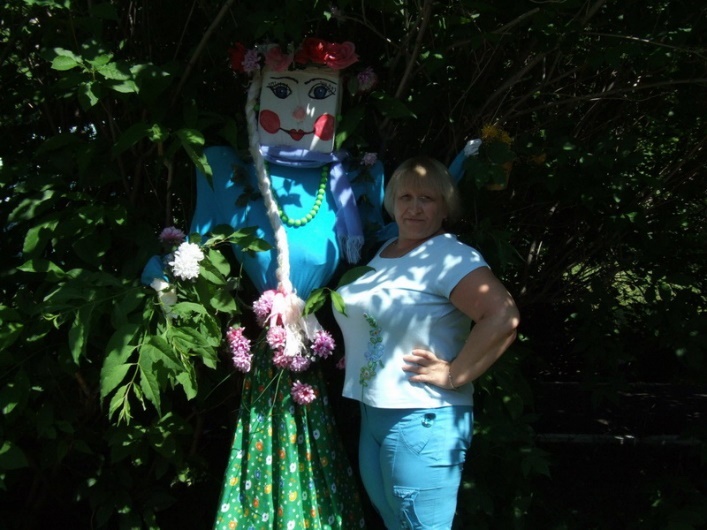 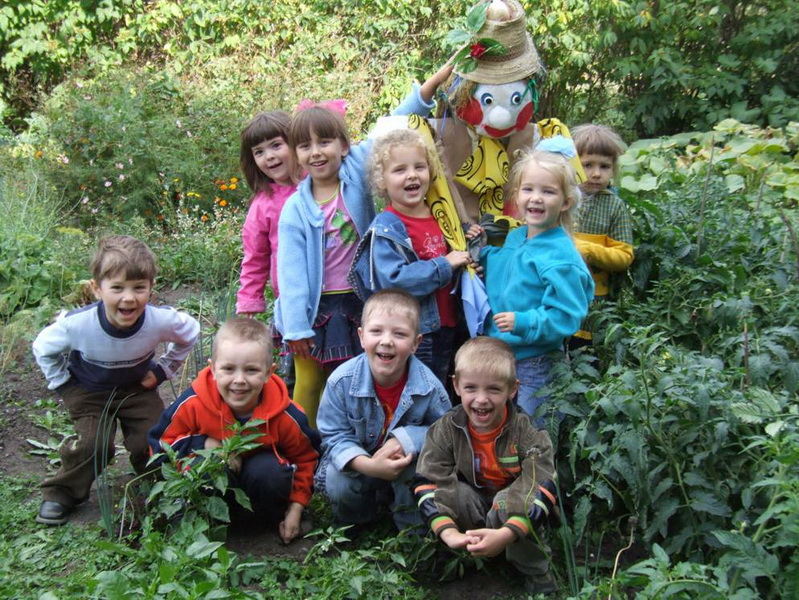 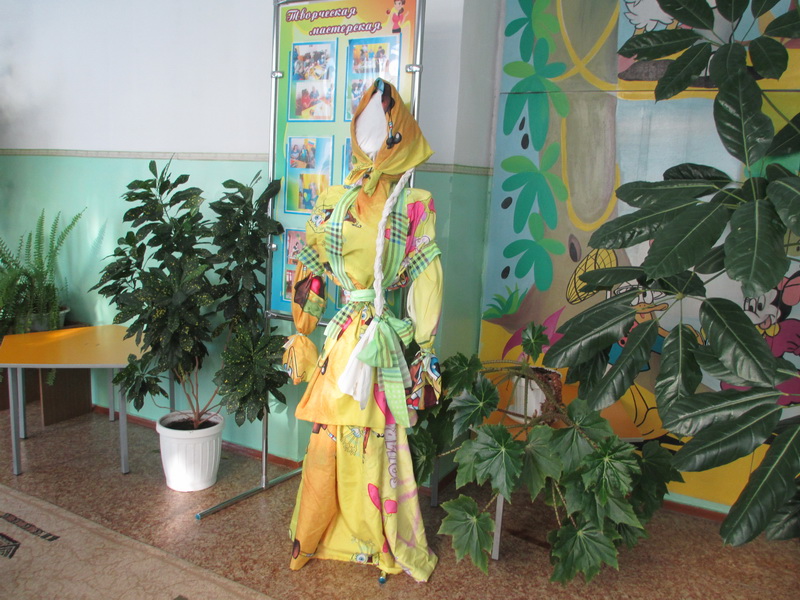 Спасибо за внимание!